Jezus malusieńki
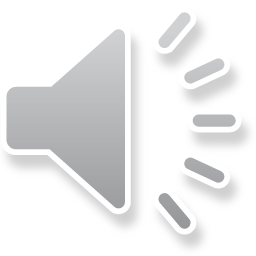 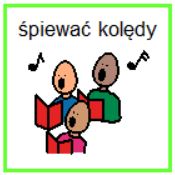 Jezus malusieńki
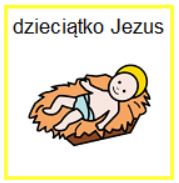 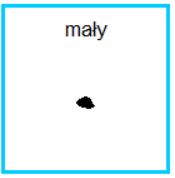 Leży wśród stajenki
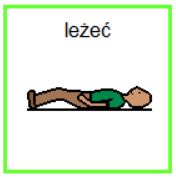 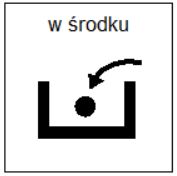 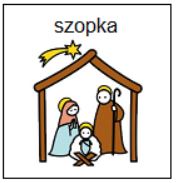 Płacze z zimna
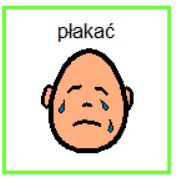 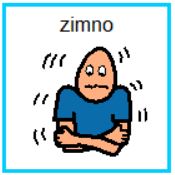 Nie dała mu matula sukienki
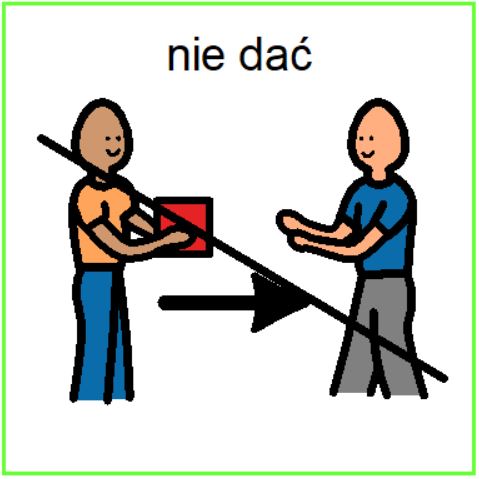 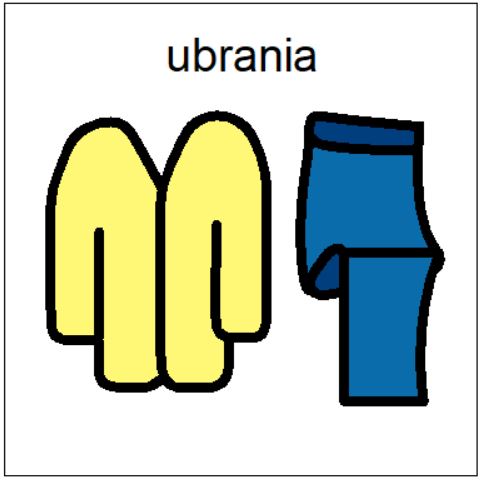 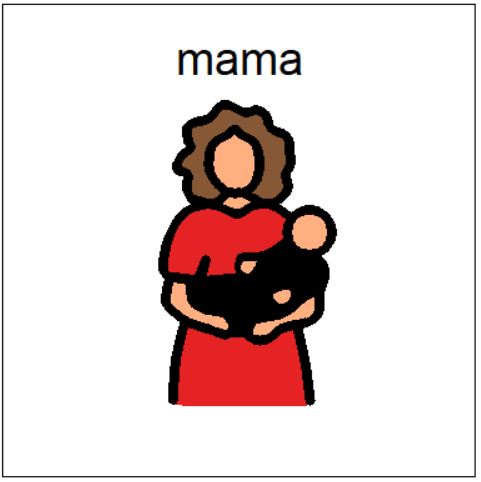 Płacze z zimna
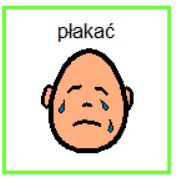 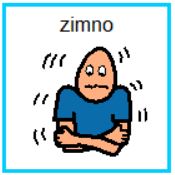 Nie dała mu matula sukienki
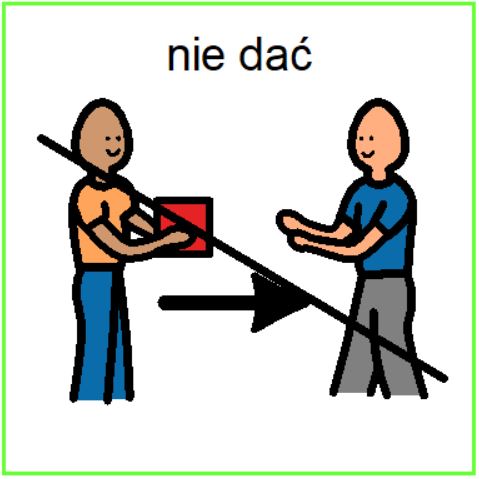 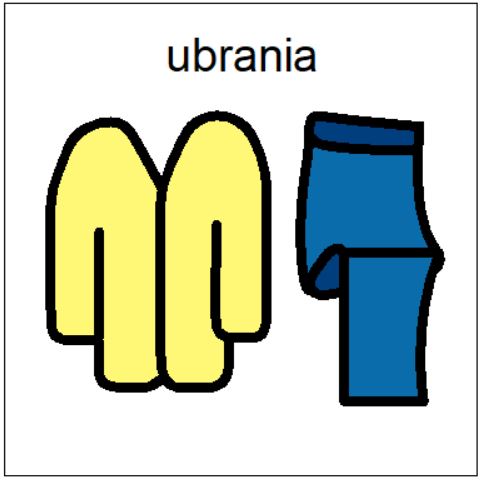 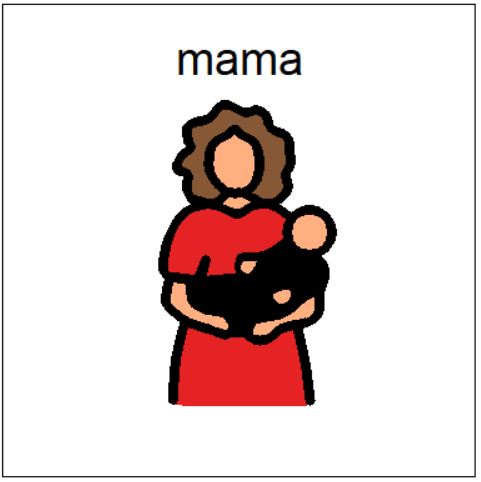 Kolęda: https://www.youtube.com/watch?v=nza9TQxdDWc&list=RDnza9TQxdDWc&start_radio=1Symbole: Boardmaker (Mayer-Johnson)The Picture Communication Symbols ©1981-2018 by Tobii Dynavox LLC. All Rights Reserved Worldwide. Used with permissionzdjęcia:http://www.ignitumtoday.com/2011/12/20/carrying-baby-jesus-into-christmas-mass/https://www.homeschoolacademy.com/blog/teaching-homeschooler-real-meaning-christmas/https://www.shutterstock.com/pl/video/search/baby-jesus
Opracowanie: Kasia Majewska
Kopiowanie i udostępnianie bez zgody zabronione.